VY_52_INOVACE_ZBP1_5464VAL
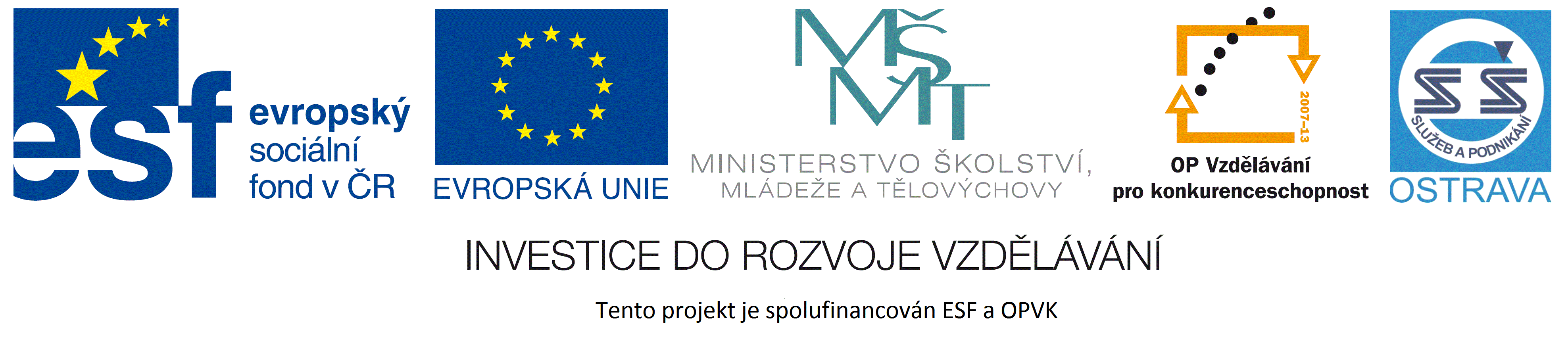 Výukový materiál v rámci projektu OPVK 1.5 Peníze středním školámČíslo projektu:		CZ.1.07/1.5.00/34.0883 Název projektu:		Rozvoj vzdělanostiČíslo šablony:   		V/2Datum vytvoření:	13. 3. 2013Autor:			Mgr. Helena VálkováUrčeno pro předmět:        Zbožíznalství Tematická oblast:	Potravinářské zbožíObor vzdělání:		Prodavač (66-51-H/01) 1. ročník                                            Název výukového materiálu: Ostatní sladidla – učební materiál s úkoly.
Materiál vytvořen v souladu se ŠVP příslušného oboru vzdělání. 
Popis využití: Výukový materiál s úkoly pro žáky byl vytvořen pomocí programu PowerPoint a bude prezentován žákům prostřednictvím interaktivní tabule. Závěrem diskusní otázky k procvičení.
Čas:  20 minut
Ostatní sladidla
Obsah:
Charakteristika náhradních sladidel
Přirozená náhradní sladidla
Syntetická náhradní sladidla
Obchodní formy umělých sladidel
CEFF 
Opakování
Charakteristika náhradních sladidel
Náhradní sladidlo (náhražka cukru)
je potravinářská přísada
s větším chuťovým efektem než cukr
s menším množstvím potravinové energie
kalorie velmi málo nebo žádné
nepodporují tvorbu zubního kazu (nedávají bakteriím žádnou výživu)
mají vlastní „sladkost“ 10x až 3000x sladší než cukr
Charakteristika náhradních sladidel
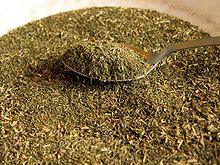 Náhradní sladidla
Mohou být vyrobena:
synteticky (nazýváme umělá sladidla)
sacharin, aspartam a cyklamát
přírodní látky 
výskyt v bobulích, ovoci a houbách
bývají vyráběny synteticky
sorbitol, xylitol
Přirozená náhradní sladidla
Náhražky cukru:
jsou potraviny
mohou používat diabetici:
k vaření
pečení 
a slazení potravy 
	místo cukru
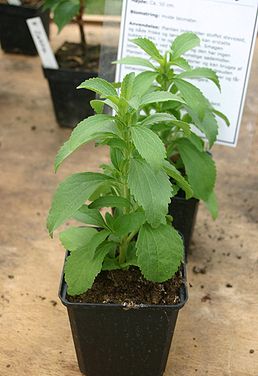 Přirozená náhradní sladidla
Sortiment přirozených sladidel
Sorbitol	a Xylitol
 Sorbitol
je alkoholický cukr
obsažen v ovoci (třešně, hrušky)
sladivost poloviční než u cukru
dodává však tolik energie jako cukr
na výrobcích EU má kód E420
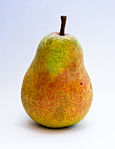 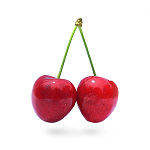 Přirozená náhradní sladidla
Sortiment přirozených sladidel
Sorbitol 
Použití 
náhradní sladidlo pro diabetiky 
pečení, vaření, 
výroba pečiva, cukrovinek, žvýkaček
příprava infúzních roztoků
výroba vitamínu C, léků, zubních past …
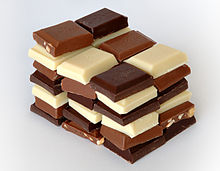 Přirozená náhradní sladidla
Sortiment přirozených sladidel
Xylitol
alkoholický cukr (dřevný nebo březový)
o 40 % méně kalorií než cukr
výskyt v přírodě 
ovoce a zelenina
bobule, švestky 
maliny, jahody, oves
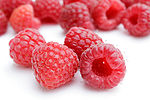 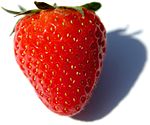 Přirozená náhradní sladidla
Sortiment přirozených sladidel
Xylitol
určen pro diabetiky
nebezpečný psům
neškodí zubům
součástí speciálních bonbónů a žvýkaček
ve větším množství projímavý
značení E967
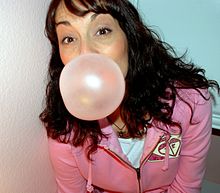 Syntetická náhradní sladidla
Syntetická sladidla (umělá sladidla)
získaná umělou cestou
vyšší sladící schopnost 
	než cukr
skoro žádná energetická 
	hodnota
Sacharin, Aspartam a Cyklamát
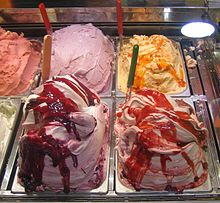 Syntetická náhradní sladidla
Sortiment umělých sladidel
Sacharin (cukerín)
určen pro diabetiky
neenergetické náhradní sladidlo
pětsetkrát sladší než cukr
nepříjemně hořké chuti
značení E954
Syntetická náhradní sladidla
Sortiment umělých sladidel
Aspartam
nejznámější umělé náhradní sladidlo
200x sladší než cukr
bez chuťově výrazných pachutí
při vaření se ničí
na trhu má různé obchodní značky, např. NutraSweet, Canderel, Equal …
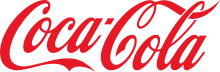 Syntetická náhradní sladidla
Sortiment umělých sladidel
Využití aspartamu:
asi v 5000 potravinářských výrobcích
většina light nápojů, potraviny, stolní sladidla, nealkoholické nápoje 
mléčné výrobky, pudinky, dezerty
zmrzliny, sladkosti, čokolády, žvýkačky
zubní pasty a další farmaceutické výrobky
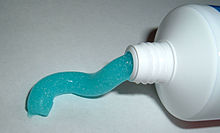 Syntetická náhradní sladidla
Sortiment umělých sladidel
Cyklamát
200x vyšší sladivost než cukr
neobsahuje žádné kalorie
tržní název Spolarin, Dukarin
evropské značení E952
Další tržní druhy syntetických sladidel:
Kandisin, Acesulfan K  a další.
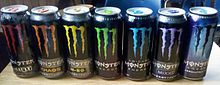 Obchodní formy umělých sladidel
Formy umělých sladidel:
Tablety
ke slazení horkých nápojů
balení - malé kapesní krabičky, stolní dávkovače a větší nádoby
Tekutá sladidla – pro pečení a kořenění
Sypká sladidla – vhodná do nápojů
Certified E-Friendly Food
CEFF – Certified E-Frindly Food
nezávislý projekt  zaměřený na přídatné látky v potravinách
za projektem stojí firma z Jaroměře
přídatné látky = aditiva, běžná éčka
sleduje zdravotní rizika při konzumaci  většího množství těchto látek
výrobek označen logem CEFF nesmí obsahovat nepovolená aditiva
Certified E-Friendly Food
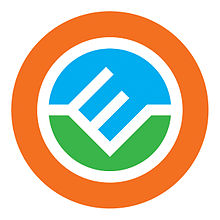 Aditiva  jsou:
konzervanty, umělá barviva
náhradní sladidla a glutamáty
Kategorizace aditiv provádí:
Státní zdravotní ústav při Ministerstvu zdravotnictví ČR
Logo CEFF mohou nést potraviny všech výrobců EU splňující pravidla složení
Certified E-Friendly Food
Přídatné látky (aditiva)
ochranu spotřebitelů zajišťuje Evropský úřad pro bezpečnost potravin
maximálně přijatelná denní dávka ADI (Acceptable Daily Intakte) 
hodnoty ADI upravuje směrnice Evropské Komise 
závazné pro všechny členské státy EU
Opakování - diskuze
Vzpomeňte, které vlastnosti mají náhradní sladidla?
Jakým způsobem jsou vyráběna a které obchodní názvy k nim přiřadíte?
Vyjmenujte plodiny, ve kterých nalezneme přírodní sladidlo?
Umělá sladidla jsou používána k výrobě asi 5000 výrobků. Znáte je?
Co znamená CEFF?
Zdroje
ANDERLE, P.,  SCHWARZ, H. Zbožíznalství. Poživatiny – potraviny, pochutiny. České vydání 1995, Správa přípravy učňů Praha. NAKLADATELSTVÍ WAHLBERG PRAHA. ISBN 80-901-871-4-5. Lidská výživa, str. 60 – 61
http://cs.wikipedia.org/wiki/Certified_E-Friendly_Food
http://upload.wikimedia.org/wikipedia/commons/thumb/a/a0/CEFF-logo_%28jen_znak%29_RGB.jpg/220px-CEFF-logo_%28jen_znak%29_RGB.jpg
http://upload.wikimedia.org/wikipedia/commons/thumb/d/d9/Stevia-rebaudiana-total.JPG/258px-Stevia-rebaudiana-total.JPG
http://upload.wikimedia.org/wikipedia/commons/thumb/9/9d/Toothpaste.jpg/220px-Toothpaste.jpg
http://upload.wikimedia.org/wikipedia/commons/thumb/5/59/Feuille_de_stevia_en_poudre.jpg/220px-Feuille_de_stevia_en_poudre.jpg
http://upload.wikimedia.org/wikipedia/commons/thumb/a/a5/Italian_ice_cream.jpg/220px-Italian_ice_cream.jpg
http://upload.wikimedia.org/wikipedia/commons/thumb/c/ce/Coca-Cola_logo.svg/220px-Coca-Cola_logo.svg.png
http://upload.wikimedia.org/wikipedia/commons/thumb/f/f2/Chocolate.jpg/220px-Chocolate.jpg
http://upload.wikimedia.org/wikipedia/commons/thumb/e/ed/Monster_Energy_original_flavors_plus_Absolute_Zero.jpg/220px-Monster_Energy_original_flavors_plus_Absolute_Zero.jpg
http://upload.wikimedia.org/wikipedia/commons/thumb/c/cc/Bubblegum.jpg/220px-Bubblegum.jpg
http://upload.wikimedia.org/wikipedia/commons/thumb/6/61/Alexander_Lucas_10.10.10.jpg/115px-Alexander_Lucas_10.10.10.jpg
http://upload.wikimedia.org/wikipedia/commons/thumb/b/bb/Cherry_Stella444.jpg/150px-Cherry_Stella444.jpg
http://upload.wikimedia.org/wikipedia/commons/thumb/b/bb/Raspberries.jpg/150px-Raspberries.jpg
http://upload.wikimedia.org/wikipedia/commons/thumb/5/55/Fragaria_Fruit_Close-up.jpg/150px-Fragaria_Fruit_Close-up.jpg